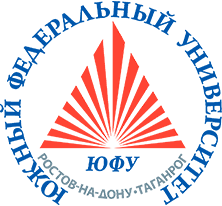 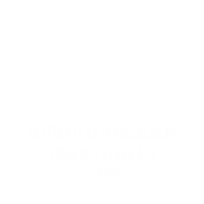 Public finance as a central element of financial law
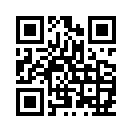 Kolesnikov Yuriy  
Doctor of Law, Professor, 
head of the Department of financial law of Southern Federal University
Warsaw
2021
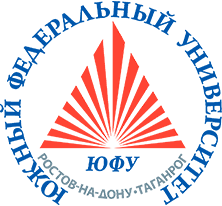 Financial law
Financial law is a set of legal norms regulating public relations that arise in the process of formation, distribution and use of monetary funds (financial resources) of the state and local self-government bodies necessary for the implementation of their tasks. Due to the fact that financial law extends to one of the areas of state activity, it is closely related to state (constitutional) and administrative law, which covers the organization and activities of the state as a whole.
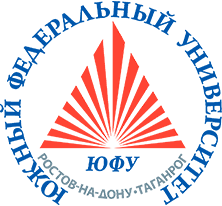 System of Financial law
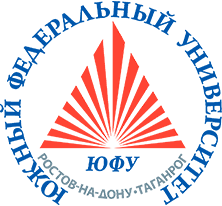 System of Financial law
Sources of financial law include:
Constitution of the Russian Federation;
Codified normative legal acts: Civil, Tax, Budget, Arbitration Procedure Codes;
federal laws;
decrees of the President of the Russian Federation;
resolutions of the Government of the Russian Federation;
acts of state administration bodies, departmental regulations, orders, instructions;
decisions of the Constitutional Court of the Russian Federation as advisory sources of law;
international treaties and agreements of the Russian Federation with other states.
1
management of public finances
2
issues of using public funds as a form of public administration, that is, for solving common tasks of the state and society
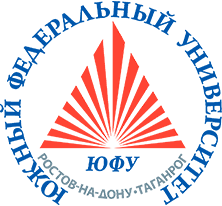 Public finance
Public finance is a doctrinal concept, and there is no clear and unified understanding of it in the science of financial law. The characteristics that characterize the public nature of finance still cannot be considered fully defined due to the significant number of open and functioning funds and the complexity of their legal regulation. Traditionally, two problems remain relevant:
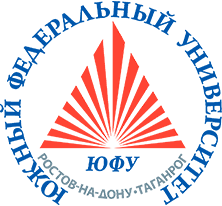 Public finance
This theoretical issue has become particularly relevant and practical after the adoption of the amendment to the Constitution in 2020. In particular, paragraph 3 of article 132 establishes the concept of public authority in the Russian Federation, and article 133 uses the term public functions. It would be logical and logical in this series to legislate the concept of public finance in a special Federal law.
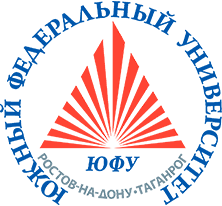 Public finance
The objective need for this is the need for legislative consolidation of the criteria for classifying finance as public, which can be:

criterion of public ownership;
public interest criterion;
criterion of an independent object of state (municipal) financial control;
centralization criterion;
the criterion of autonomous legal regulation.
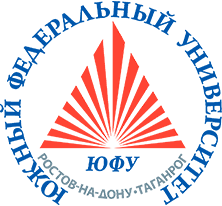 Public finance
For example, the Republic of Moldova has the Law of 25 July 2014 No. 181 "On Public Finance and Fiscal Responsibility". The term "public finance" is understood as a set of economic relations related to the formation and administration of budget resources –components of the national public budget, public debt, debt of administrative-territorial units and other public assets.
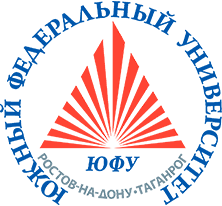 Classification of Public finance
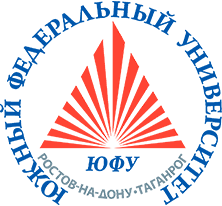 Classification of Public finance
Thanks for your attention!
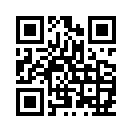 www.kolesnikov.pro